LO SPORT ITALIANO TRA RIFORMA E PANDEMIA QUALI SCENARI DAL 2021?
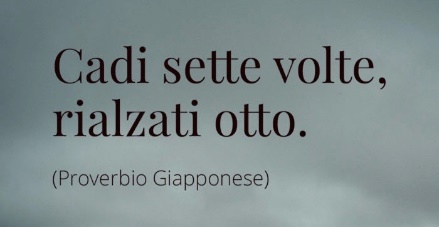 CONI – SCUOLA DELLO SPORT UMBRIA 
Seminario on line – 5 dicembre 2020
Dott.ssa Doriana Sannipola
Ordine dei Dottori Commercialisti ed Esperti Contabili di Perugia
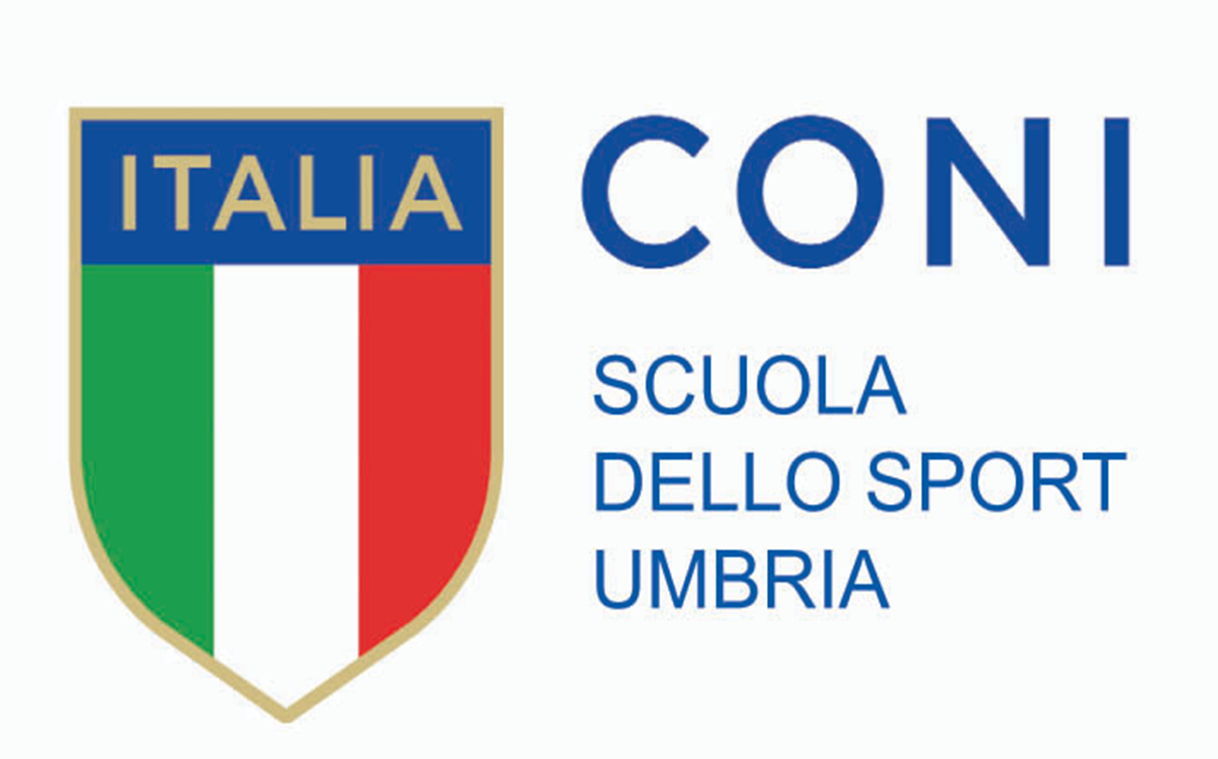 1
SCHEMI DI DECRETI LEGISLATIVI PER L’ATTUAZIONE DELLA L. 86/2019
Gli schemi di Decreti Legislativi che dovrebbero portare a compimento il progetto di riforma dello Sport, già avviato con la Legge 8 agosto 2019, n.86, nell’ambito della più ampia riforma di riordino del sistema del CONI, sono stati approvati nella seduta del Preconsiglio dei Ministri del 24/11/2020 scorso e sono cinque:
Atto n. 226 – Schema di D.Lgs. recante «misure in materia di rapporti di rappresentanza degli atleti e delle società sportive e di accesso ed esercizio della professione di agente sportivo»; 
Atto n. 227 – Schema di D.Lgs. recante «misure in materia di riordino e riforma delle norme di sicurezza per la costruzione e l’esercizio degli impianti sportivi e della normativa in materia di ammodernamento o costruzione di impianti sportivi»;
Atto n. 228 – Schema di D.Lgs. recante la «semplificazione di adempimenti relativi agli organismi sportivi»;
Atto n. 229 – Schema di D.Lgs. recante le «misure in materia di sicurezza nelle discipline sportive invernali»;
Atto n. 230 – Schema di D.Lgs. recante il «riordino e riforma delle disposizioni in materia di enti sportivi professionistici e dilettantistici nonché di lavoro sportivo»;
In realtà manca il sesto schema di D.Lgs., non ancora formalmente approvato, e che reca le misure in materia di ordinamento sportivo (quindi i compiti e le funzioni del CONI, del CIP, della società SPORT E SALUTE S.p.A., del DIPARTIMENTO DELLO SPORT presso la Presidenza del Consiglio dei Ministri, delle FSN, DSA, EPS e dei Gruppi Sportivi Militari e di Stato. E’ il testo che al momento desta maggiori critiche.
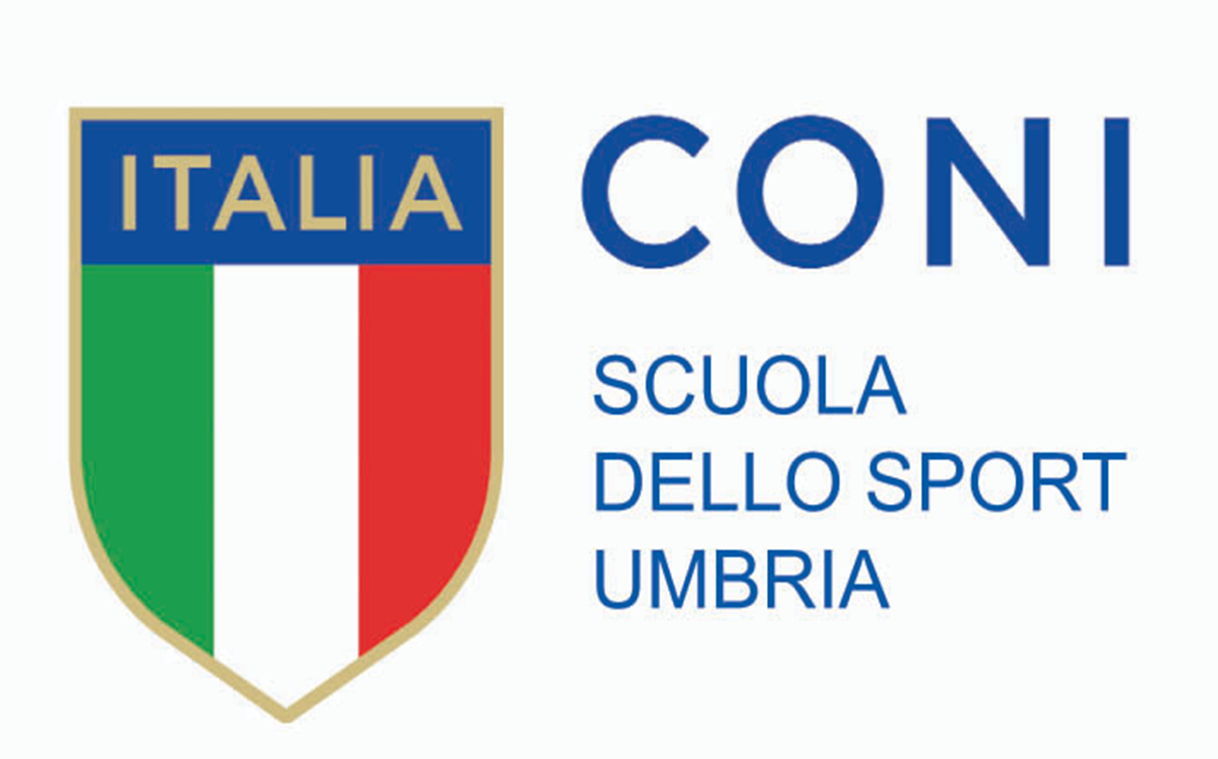 2
QUALI REGOLE DAL 2021?
Lo schema di Decreto Legislativo dedicato alla  lavoro sportivo (Atto n. 230) dovrebbe portare a compimento il progetto di riforma del lavoro sportivo.
Il provvedimento dovrà acquisire, insieme agli altri schemi di D.Lgs. di riforma, entro 90gg, l’intesa della Conferenza permanente Stato-Regioni e delle competenti Commissioni parlamentari,  per essere poi formalmente deliberato dal Consiglio dei Ministri  ed emanato dal Presidente della Repubblica.
Indicativamente sarà legge entro la fine di febbraio 2021, mentre le norme specifiche relative al lavoro sportivo dovrebbero entrare in vigore dal 1 settembre 2021.
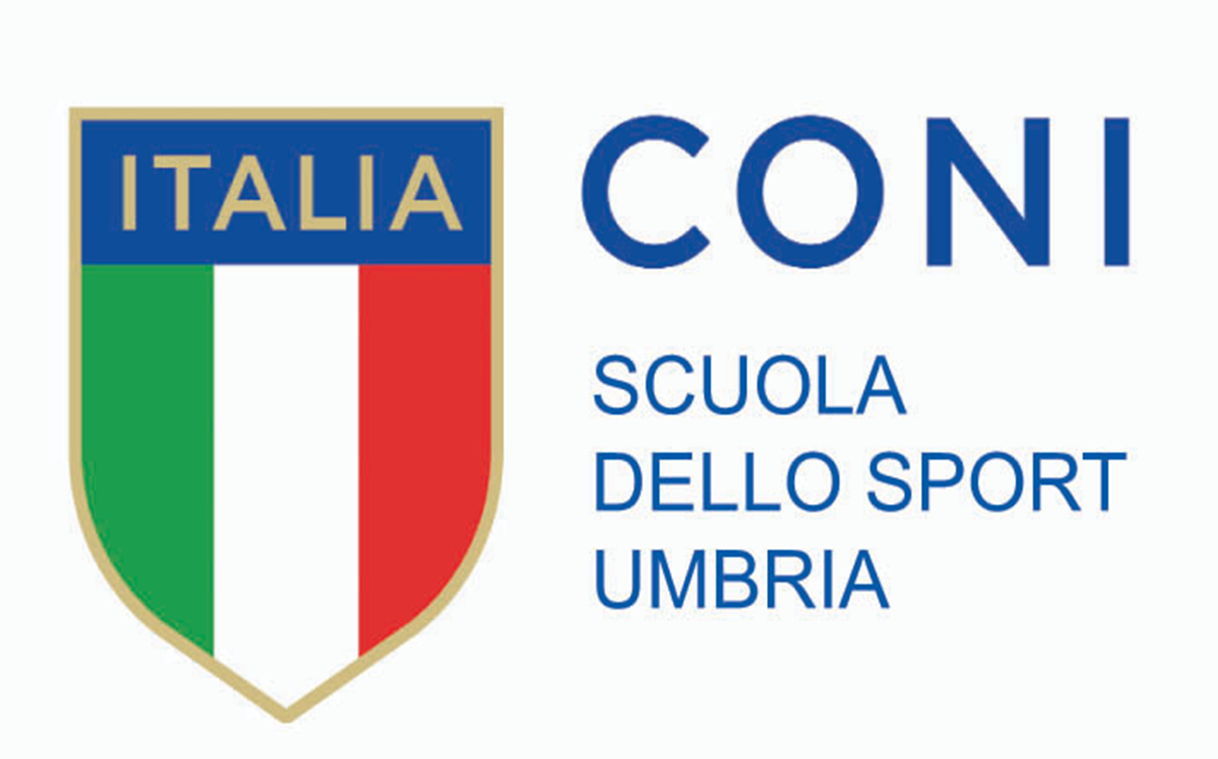 3
RIDEFINIZIONE DELL’INTERA AREA LAVORATIVA  DELLO SPORT
La crisi pandemica in corso ha provocato effetti devastanti sulle attività sportive, specialmente quelle dilettantistiche e di base. Nella prossima stagione sportiva i sodalizi dovranno programmare le attività e rideterminare le quote di partecipazione in funzione di nuovi costi e di nuovi oneri derivanti dall’inquadramento giuslavoristico di molti lavoratori.
LA RIFORMA IN SINTESI
Viene sostanzialmente compresso il regime dei redditi diversi di cui all’art. 67 co.1 lett. m), del TUIR, circoscrivendolo alle sole prestazioni «a carattere amatoriale», mentre viene introdotta un’ampia disciplina del lavoro sportivo che vuole essere completa sia sotto il profilo sostanziale che del trattamento fiscale e contributivo.
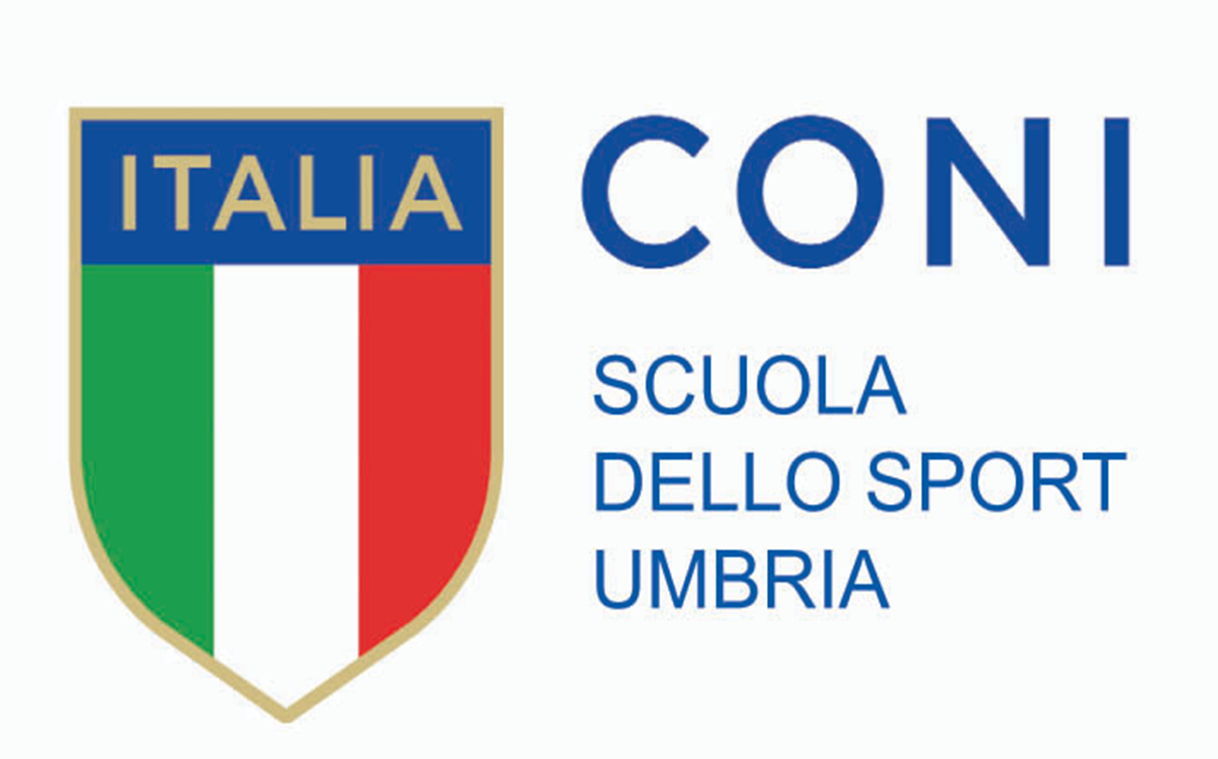 4
PRINCIPI GENERALI DELLA RIFORMA
La nuova disciplina è incentrata sulla nozione di PROFESSIONISMO SOSTANZIALE. 
Non conta più la tradizionale distinzione tra settore professionistico o dilettantistico  - la L. 91/81 viene nei fatti abrogata dopo 40 anni – ma si guarda alla sostanza del rapporto.
«Chiunque svolga attività sportiva a titolo oneroso al di fuori delle prestazioni rese a scopo volontaristico-amatoriale, è considerato un lavoratore sia che operi nel settore professionistico o dilettantistico, al  vertice o alla base».
Non viene quindi previsto un regime differenziato in funzione del riconoscimento del carattere sociale e di prevenzione sanitaria dell’attività sportiva o in base a specificità di un settore e ciò sembrerebbe contrastare nei fatti i contenuti della legge di delega.
Il rapporto di lavoro diviene centrale e va ad attrarre tutte le prestazioni a titolo oneroso che non abbiano una matrice ludico-amatoriale.
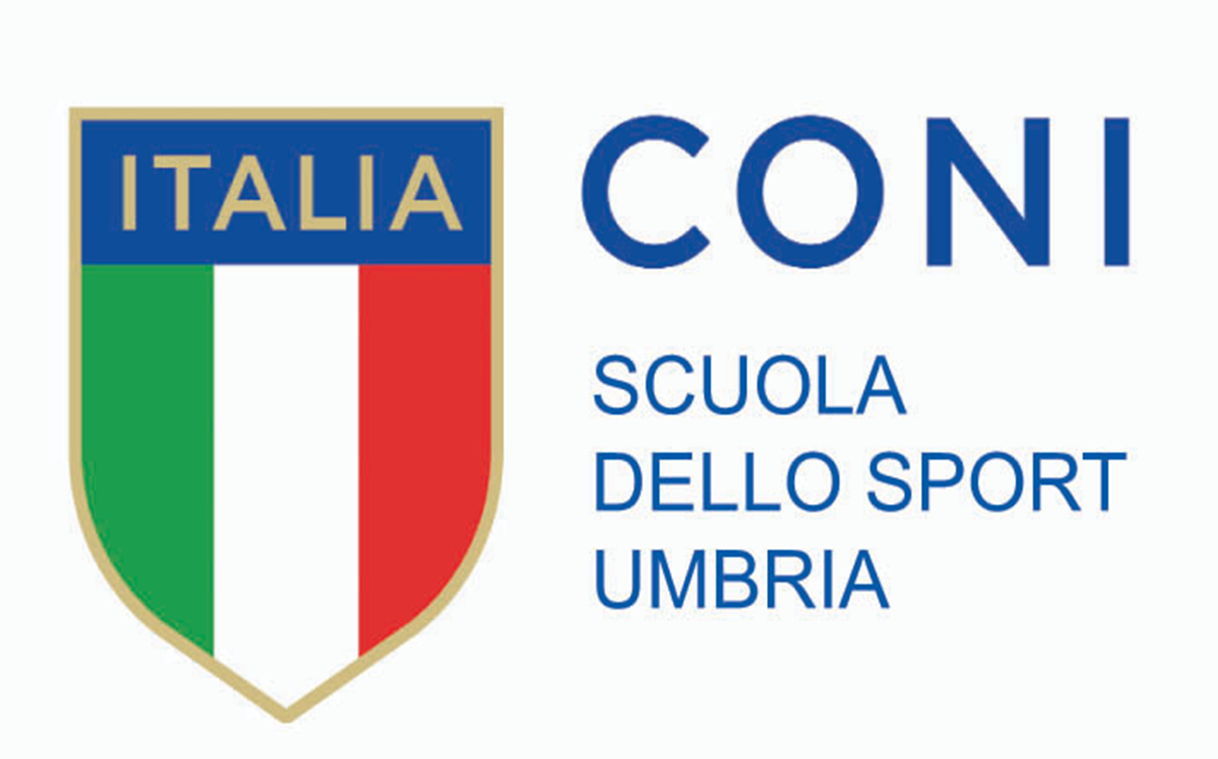 5
LE PRESTAZIONI AMATORIALI
L’art. 29 del Provvedimento definisce come AMATORI coloro che mettono a disposizione il proprio tempo e le capacità per promuovere lo sport, in modo personale, spontaneo e gratuito, senza fini di lucro, neanche indiretto, ma esclusivamente per finalità amatoriali a favore di SSD, ASD, FSN, DSA ed EPS.
La definizione è molto simile a quella di VOLONTARIO contenuta nel Codice del Terzo Settore (art. 17 D.Lgs. 117/17) introducendo le finalità amatoriali sportive al pari dell’omologo delle finalità solidaristiche proprie del terzo settore.
Vengono introdotti i seguenti vincoli tipici del Codice del Terzo Settore:
l’incompatibilità con qualsiasi forma di lavoro con l’ente tramite il quale il volontario-amatore svolte l’attività amatoriale;
l’obbligo della assicurazione contro gli infortuni e le malattie connessi allo svolgimento dell’attività amatoriale, nonché la responsabilità civile verso i terzi.
Tuttavia, mentre nel terzo settore è assolutamente vietato remunerare il volontario, salvo il rimborso spese documentate, per cui vengono esclusi i rimborsi spese forfetari, nell’ambito dello sport dilettantistico rimane confermata la possibilità di riconoscere all’amatore gli emolumenti indicati all’art. 67, comma 1, lett. m), che vengono tuttavia riformulati.
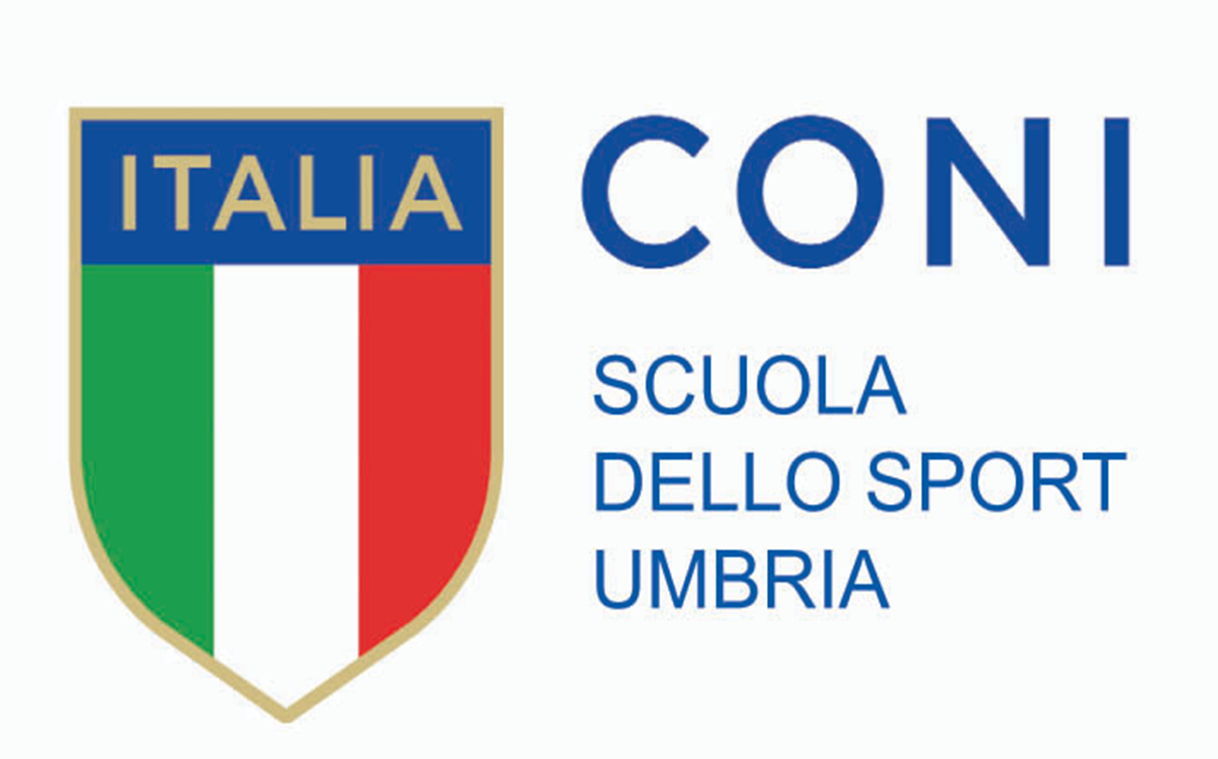 6
NUOVA RIFORMULAZIONE ART. 67, COMMA 1, LETT. M).
Gli emolumenti da corrispondere a fronte di prestazioni amatoriali vengono così ridefiniti:
Indennità di trasferta e rimborsi spesa forfetari;
Premi e compensi occasionali in relazione ai risultati ottenuti nelle competizioni sportive;
Di importo non superiore al limite reddituale di cui all’art. 69, comma 2, TUIR, attualmente pari ad Euro 10.000,00 annui per percipiente.
Sostanzialmente non ci sono variazioni rispetto alla formulazione preesistente se non per effetto di due interventi di interpretazione autentica contenuti nell’articolo 36, comma 7, dello schema del provvedimento:
La qualificazione come redditi diversi ai sensi della lett. m) si intende operante sia ai fini fiscali che ai fini previdenziali soltanto entro il limite di Euro 10.000,00,
Per «premi» e «compensi» erogati nell’esercizio diretto delle attività sportive dilettantistiche si intendono gli emolumenti occasionali ottenuti nelle competizioni sportive.
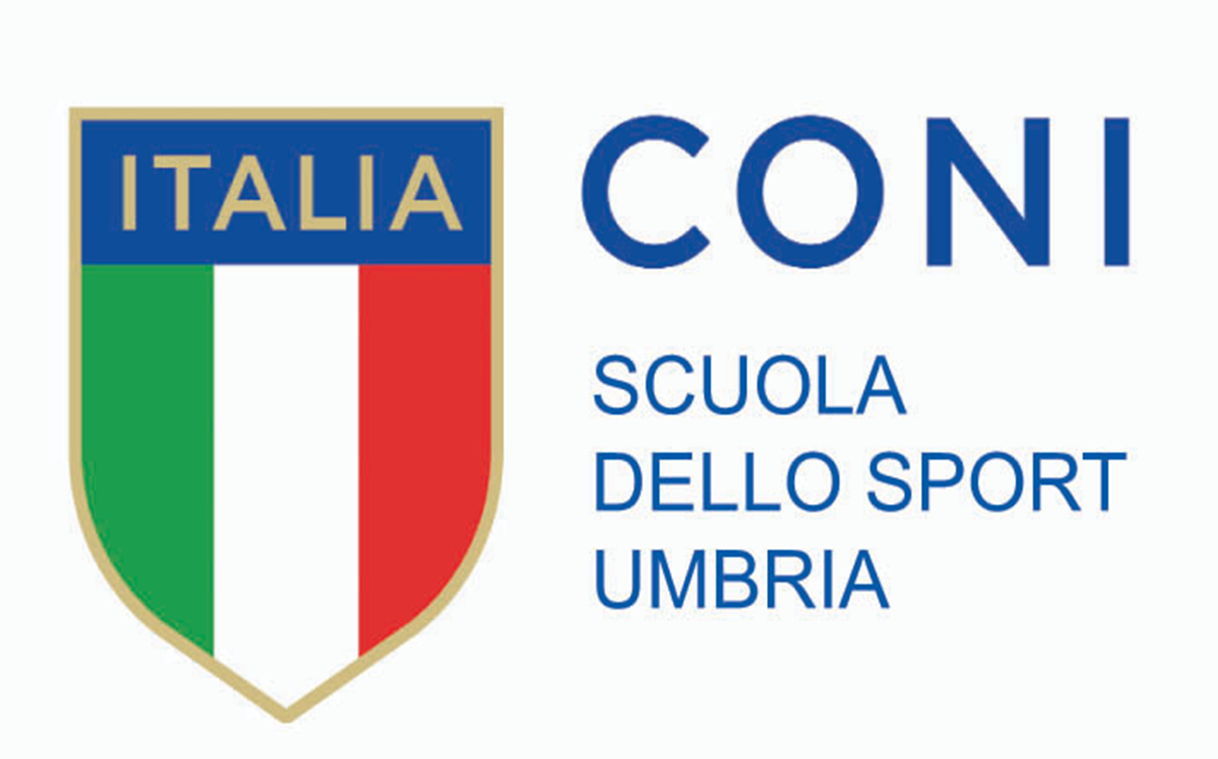 7
Tuttavia l’art. 67 va letto anche alla luce della nuova previsione contenuta nell’art. 29, comma 2, per cui:
Nel caso di indennità di trasferta e rimborsi spese forfettari che superino la soglia di esenzione, le prestazioni sportive sono considerate di natura professionale per l’intero importo. 
Riassumendo il «collaboratore sportivo amatoriale» che rende le prestazioni in qualità di volontario e quindi al di fuori di un rapporto obbligatorio di scambio tra prestazione e remunerazione – potrà percepire, nei limiti di Euro 10.000,00 annui (anno solare) soltanto indennità di trasferte e rimborsi spese forfettari e non emolumenti correlati ad una determinata prestazione sportiva, pertanto solo somme che rappresentino un ristoro delle spese sostenute, un indennizzo senza nessuna connotazione corrispettiva oppure premi e compensi occasionali, non correlati all’attività svolta in termini di tempo e di prestazioni ma riconosciuti per il risultato ottenuto nelle competizioni sportive.
Sicuramente si apriranno nuovi scenari e nuovi contenziosi perché comunque le nuove disposizioni presentano criticità anche perché dal lato pratico non è facile individuare una prestazione amatoriale e/o volontaria.
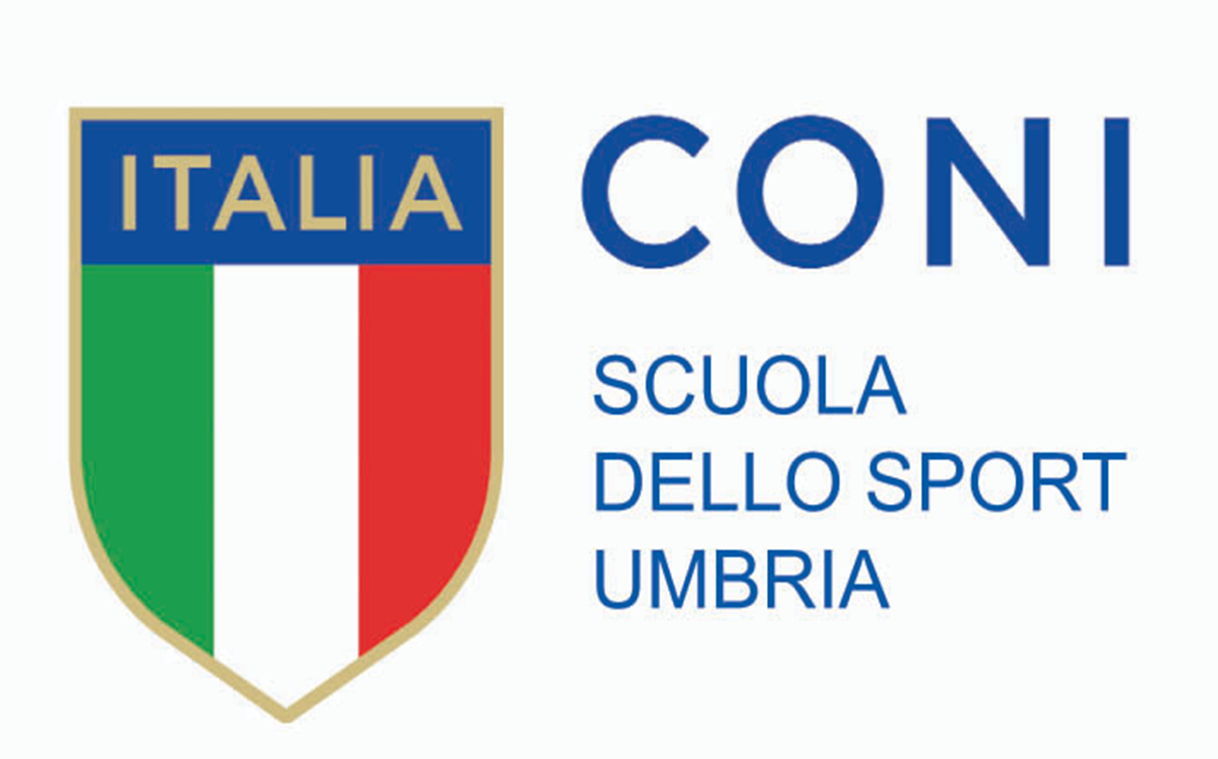 8
Possono essere considerate «amatoriali» le prestazioni dirette alla formazione e alla didattica nell’ambito dello sport organizzato con carattere di abitualità e continuità?
Al momento tali prestazioni sembrerebbero costituire rapporti di lavoro esclusi dalla ratio nel riformulato art. 67, lett. m, del TUIR, proprio perché il legislatore sembrerebbe escludere ogni fattispecie di remunerazione fondata su una causa di scambio, che potrebbe sottintendere una prestazione lavorativa trasformandosi in un rapporto di lavoro non amatoriale anche se sotto soglia (anche sotto soglia potrebbe scattare la presunzione di lavoro dipendente, il provvedimento non detta esclusioni).
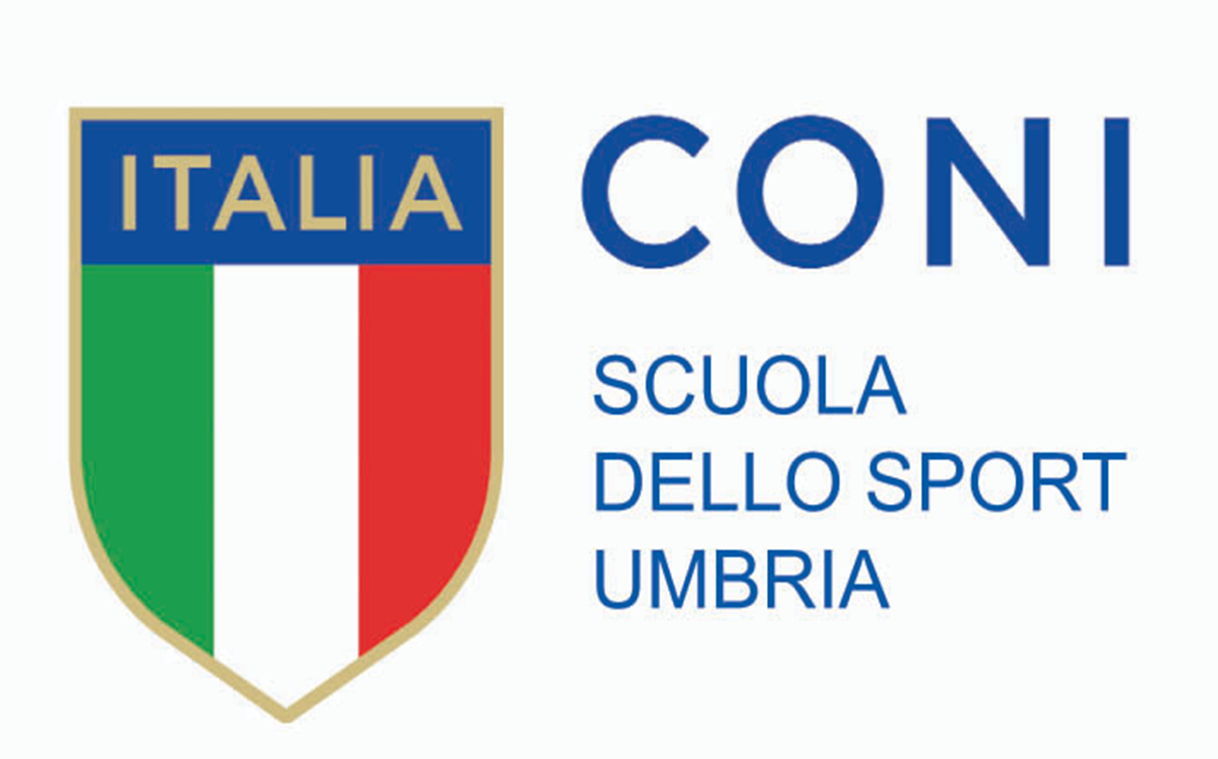 9
LE PRESTAZIONI SPORTIVE
Secondo la definizione dell’art. 25, sono lavoratori sportivi:
gli atleti;
gli allenatori;
gli istruttori;
i direttori tecnici;
i direttori sportivi;
i preparatori atletici;
i direttori di gara,
e questo senza distinzione di genere e indipendentemente dal settore professionistico o dilettantistico i cui esercitano l’attività sportiva a titolo oneroso, ad esclusione delle prestazioni amatoriali.
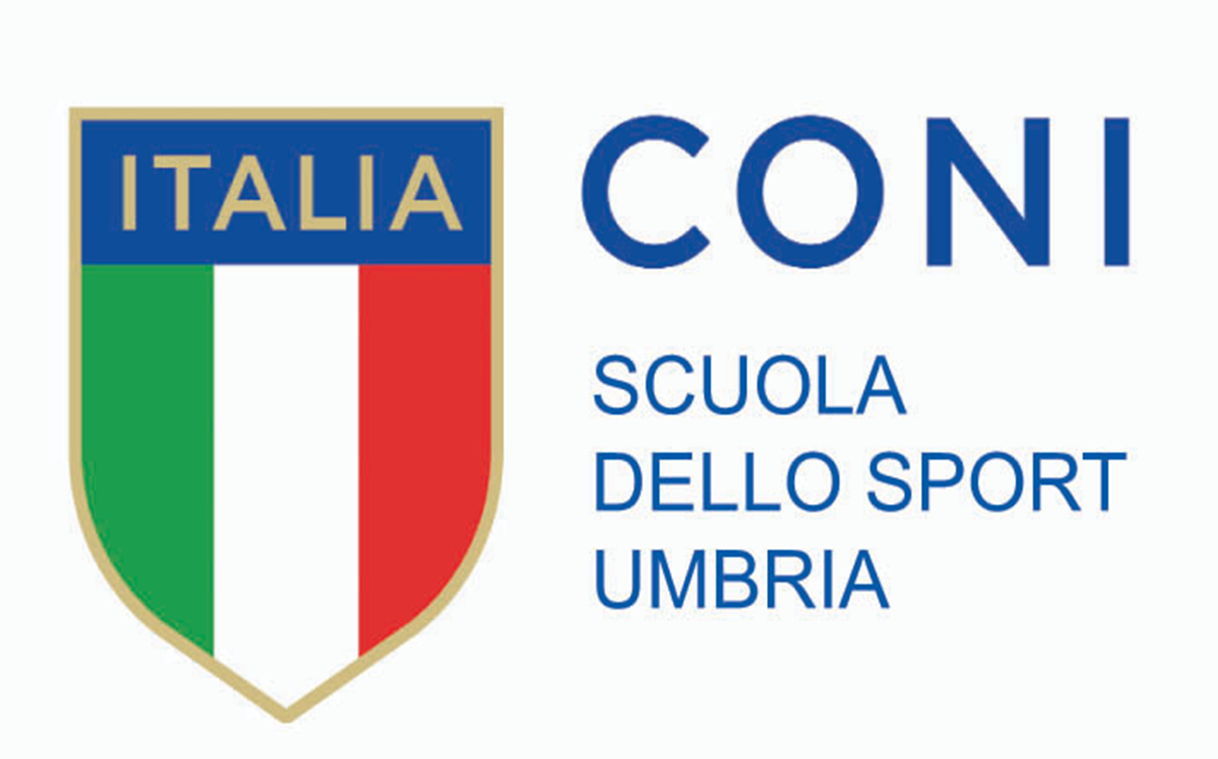 10
Al di fuori delle prestazioni amatoriali, l’attività di lavoro sportivo, ricorrendone i presupposti, potrà costituire oggetto di:
rapporto di lavoro subordinato;
rapporto di lavoro autonomo – anche nella forma di collaborazioni coordinate e continuative;
prestazioni occasionali - secondo la disciplina del c.d. PrestO di cui all’art. 54 bis del D.L. 50/17 convertito in L. 96/17 (nuova normativa sui voucher);
Nella nuova formulazione della figura del lavoratore sportivo non trovano più collocazione molte figure legate allo sport, come gli ausiliari e gli assistenti all’attività sportiva e questi potrebbero non trovare più collocazione nemmeno nel riformulato art. 67, lett. m), del TUIR.
In base alle modalità di esecuzione della prestazione e delle circostanze nel suo concreto, il rapporto di lavoro sportivo potrà ricondursi ad una fattispecie piuttosto che ad un’altra e quindi al lavoro dipendente, all’autonomo o all’occasionale. 
Questa scelta del legislatore presenta incertezze ed apre nuovi scenari ai contenziosi giuslavoristici.
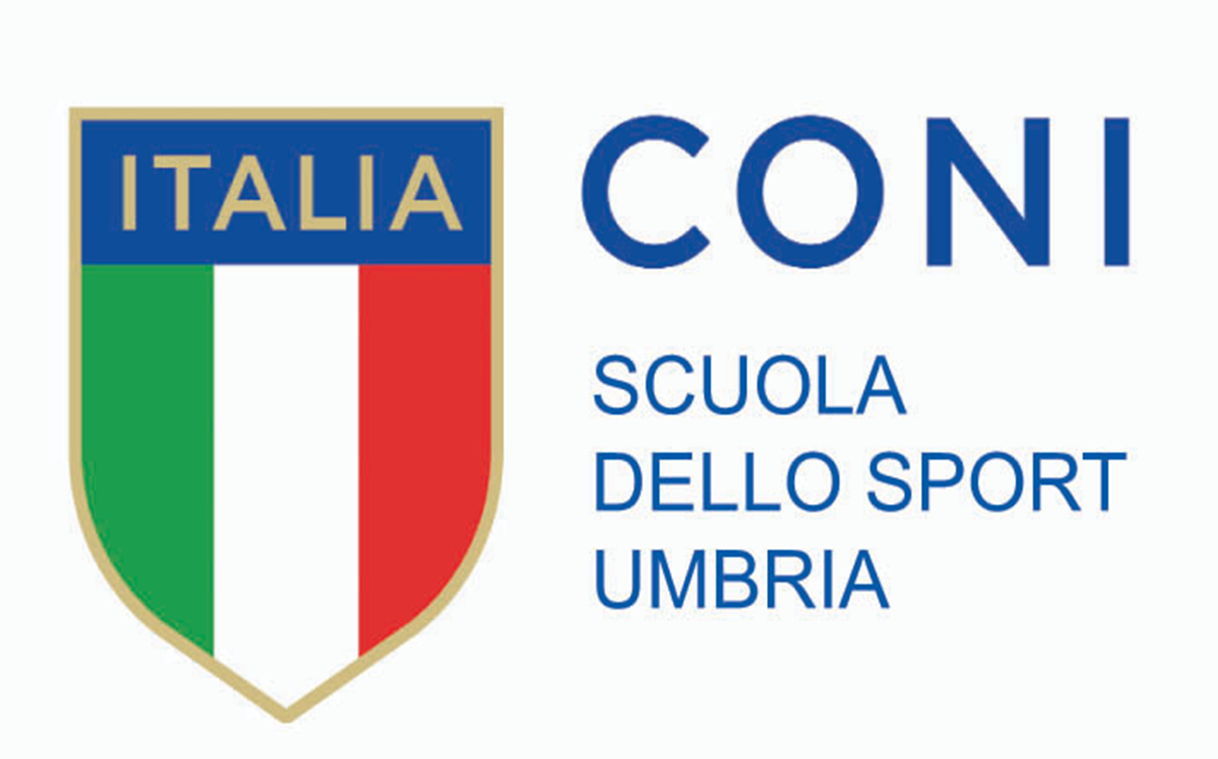 11
LAVORO SUBORDINATO
La forma di lavoro subordinato nello sport – che sia settore professionistico che dilettantistico – ricalca la fattispecie previgente della L. 91/81 degli sportivi professionisti.
Nel settore dello Sport non trovano applicazione alcuni istituti come il licenziamento individuale per giusto motivo o per giusta causa, le tutele reali come il reintegro del posto di lavoro o risarcimenti danni, nonché alcune norme dello Statuto dei diritti dei lavoratori quando esse risultino essere incompatibili con l’ordinamento sportivo.
E’ previsto il contratto a termine fino a 5 anni. Possono essere inserite clausole compromissorie e sono vietate le clausole di non concorrenza.
Sicuramente troverà applicazione per la posizione di atleti c.d. professionisti di fatto, incluse le atlete, che svolgano in via principale attività di vertice, adeguatamente retribuita, e che possono operare anche in contesti non qualificati professionisti ai sensi della L. 91/81.
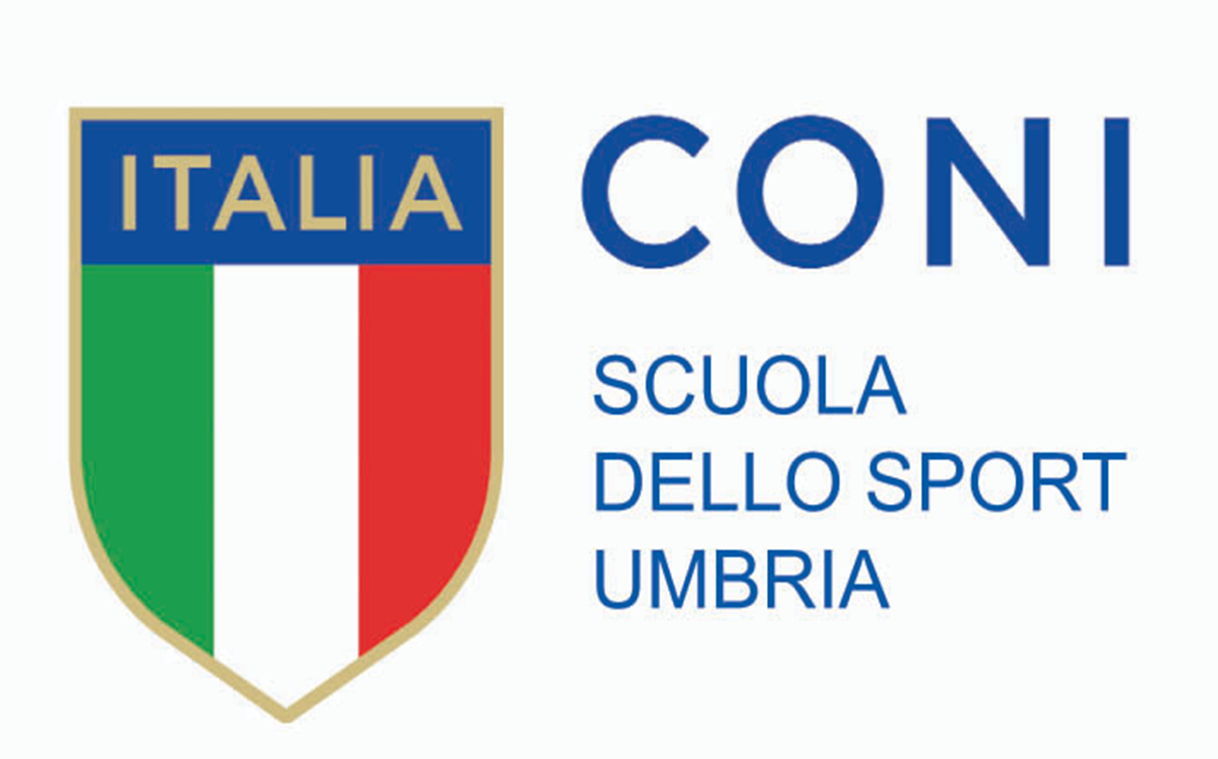 12
LAVORO AUTONOMO, NELLA FORMA COORDINATA E CONTINUATIVA
La riforma non esclude la possibilità di ricorrere al contratto di collaborazione coordinata e continuativa ma tale possibilità risulta essere ridimensionata a seguito dell’abrogazione dell’art. 2, comma 2, lett. d), del D.Lgs. 81/2015, come previsione ex lege e comunque rimane salva la possibilità di ricorrere alla contrattazione collettiva e alla certificazione dei contratti.
La collaborazione per essere autonoma ai sensi dell’art. 409, co. 1, n. 3, c.p.c., presuppone l’autonoma organizzazione  del lavoro da parte del collaboratore nel rispetto delle modalità di coordinamento stabilite di comune accordo dalle parti. 
Quando la coordinazione e l’organizzazione sono unilateralmente determinate dal committente, scatta la presunzione di cui all’art. 2 del D.Lgs. 81/2015 e quindi si applica ex lege la disciplina del rapporto di lavoro subordinato alle collaborazioni coordinate e continuative, salve alcune ipotesi di deroga espressamente previste al comma 2, lett. d), sulle collaborazioni rese ai fini istituzionali in favore delle ASD e SSD riconosciute dal CONI, ma tale norma viene appunto abrogata dalla riforma.
Per cui a seguito dell’abrogazione di tale norma lo spazio per le collaborazioni organizzate dal committente rimane legato alla sola contrattazione collettiva ai sensi dell’art. 2, co. 2 lett. a) che consente di stipulare valide co.co.org in deroga.
Le associazioni più rappresentative potrebbero assumere un ruolo significativo diretto a facilitare il ricorso a tale tipologia di contratti anche se sicuramente potrebbero venire meno certe tutele economiche di cui si vuole fare garante la riforma.
Potrebbe essere rivitalizzato l’istituto della certificazione dei contratti previsto dagli artt. 75 ss. del D.Lgs. 276/2003, anche alla luce degli accordi collettivi stipulati da FSN e DSA, con le organizzazioni più rappresentative dei lavoratori individuando buone pratiche per la scelta di contratti specifici certificabili.
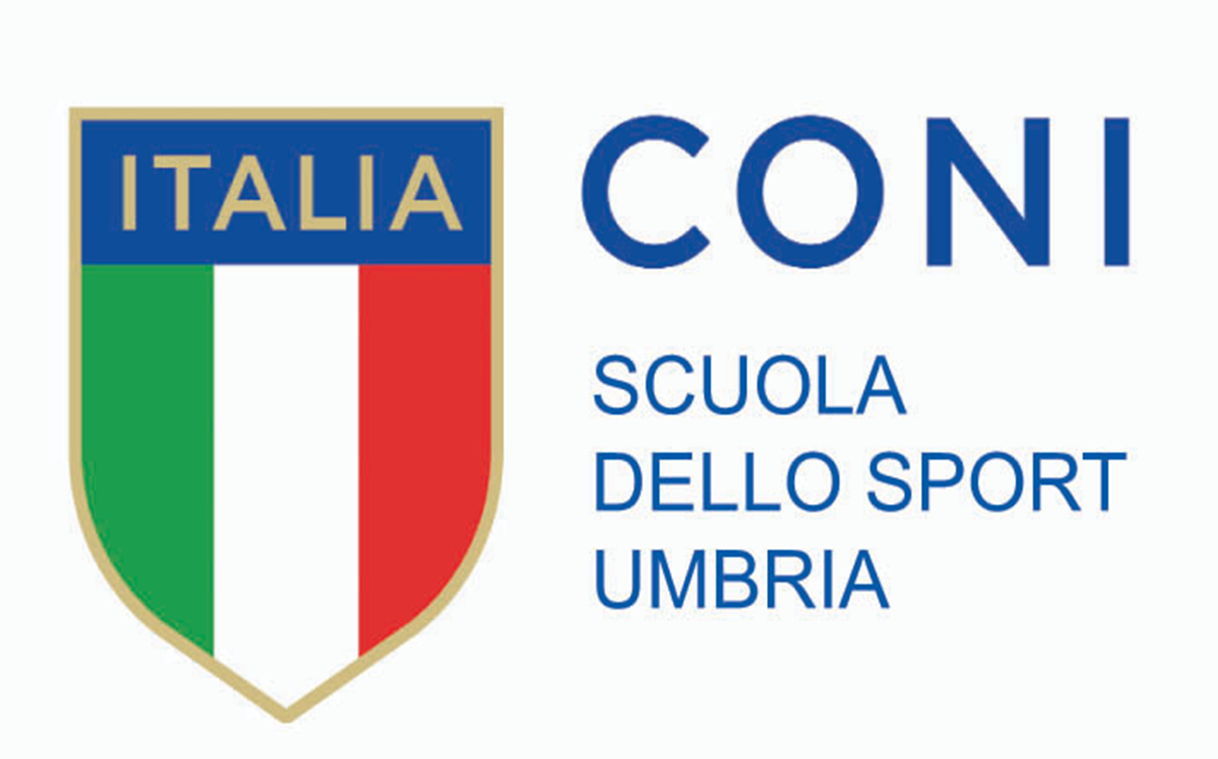 13
LE CO.CO.CO A CARATTRE AMMINISTRATIVO-GESTIONALE
L’art. 37, dedicato alle attività di carattere amministrativo-gestionale rese in favore di ASD, SSD, FSN, DSA e EPS stabilisce che le stesse potranno essere oggetto di collaborazioni autonome ai sensi dell’art. 409, co. 1, n. 3 c.p.c. (escludendo quindi ogni etero organizzazione del committente), dall’altro potrebbero rientrare anche nell’applicazione dell’art. 67, co. 1, lett. m), ma con i correttivi apportati.
I rapporti non devono essere di natura professionale e la qualificazione dei redditi diversi opera sia ai fini fiscali che previdenziali fino al limite di Euro 10.000,00 e valgono le stesse considerazioni nel caso di superi il predetto importo (le prestazioni sono considerate di natura professionale per l’intero importo).
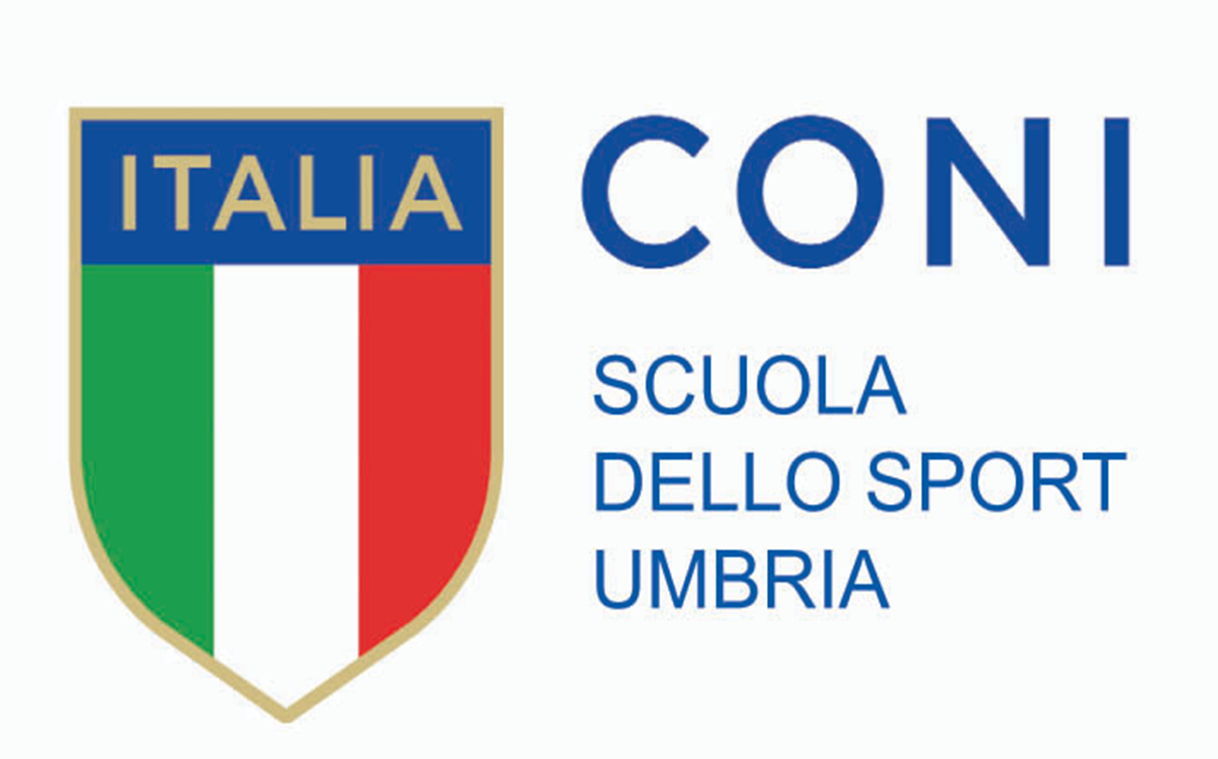 14
LA PRESTAZIONE OCCASIONALE
Il riferimento è all’art. 54-bis del D.L. 50/17 convertito nella L. 96/17, cioè il c.d. PrestO, che ha sostituito il previgente meccanismo dei Voucher.
Anche per il settore sportivo valgono le regole ordinarie che consentono l’utilizzo l’impiego dei lavoratori occasionali per utilizzatori con meno di cinque dipendenti a tempo indeterminato, per l’importo massimo di Euro 5.000,00 per ogni prestatore ma di Euro 2.500,00 se percepiti da un medesimo utilizzatore.
Non ci sono modifiche introdotte dallo schema di riforma, poteva essere invece interessante la deroga ai limiti dimensionali e quindi l’estensione del regime previsto per gli steward delle società professionistiche che possono percepire fino a Euro 5.000,00 per ciascun prestatore anche se erogato dal medesimo utilizzatore ASD/SSD.
Il trattamento previdenziale delle PrestO pone interamente a carico dell’utilizzatore la contribuzione della gestione separata INPS e il premio per l’assicurazione contro gli infortuni sul lavoro e le malattie professionali.
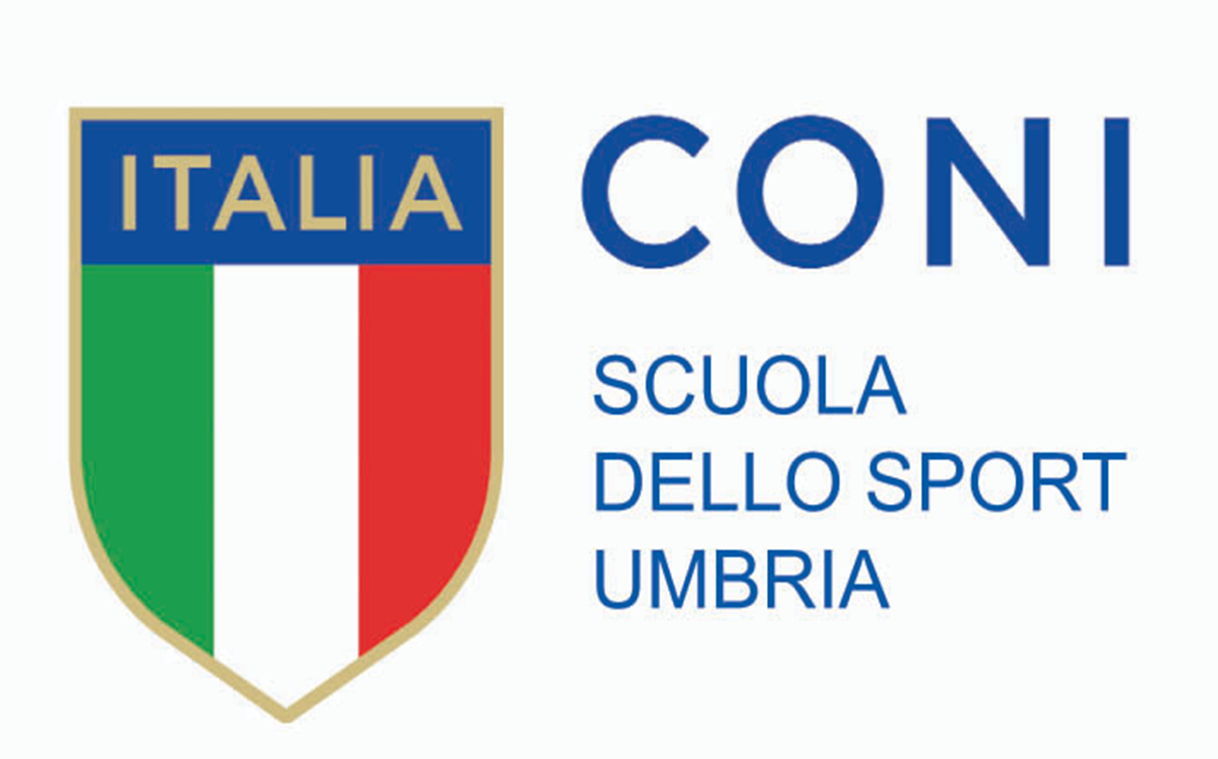 15
TRATTAMENTO ASSISTENZIALE E CONTRIBUTIVO
Quanto al trattamento assicurativo, pensionistico e tributario la riforma all’art. 33, comma 2, rimanda alle regole comuni in materia di tutele e prestazioni dei lavoratori per il lavoro subordinato e le co.co.org, salvo le NUOVE specifiche previsioni dello schema di  D.Lgs. approvato.
All’art. 34 viene sancito l’obbligo di ASSICURARE all’INAIL i lavoratori subordinati sportivi  ed i co.co.org.
Per gli sportivi dei settori dilettantistici che svolgono attività con carattere amatoriale rimane ferma la tutela assicurativa obbligatoria prevista dall’art. 51 della L. 289/2002 (assicurazione infortuni e causa morte).
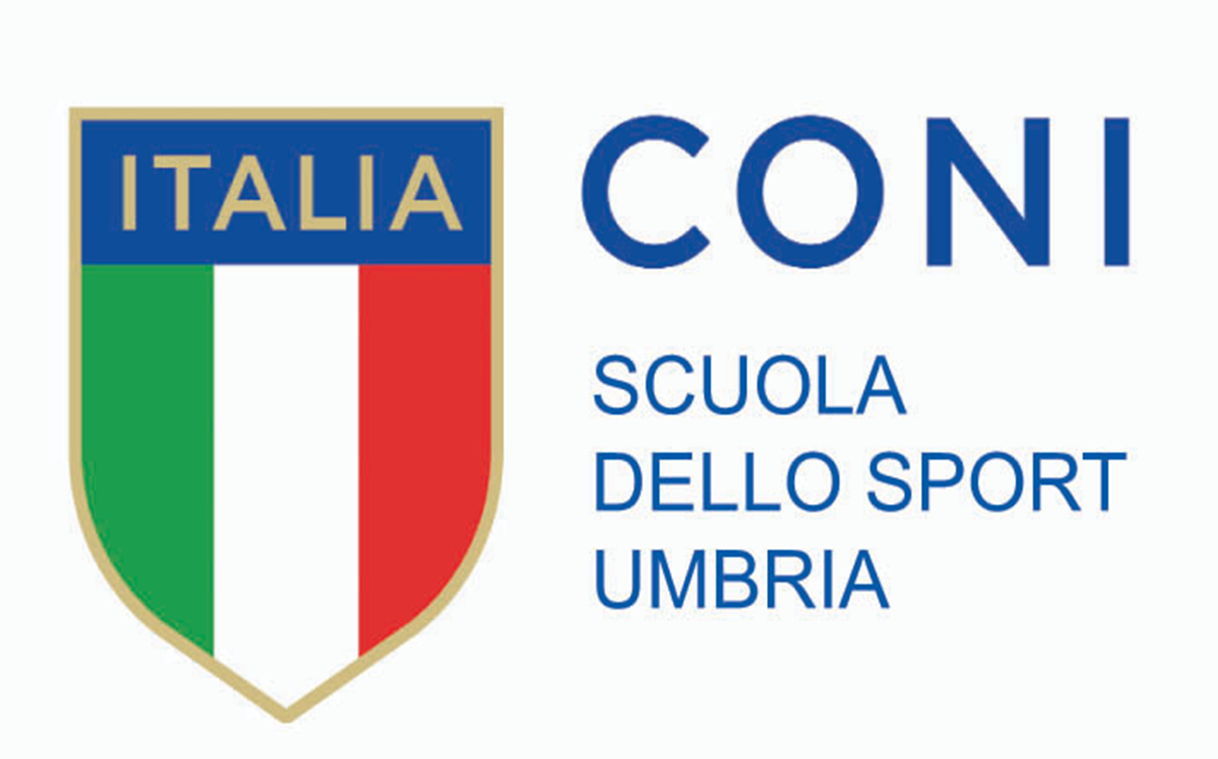 16
In merito al trattamento pensionistico l’art. 35 dispone quanto segue:
 -  i lavoratori «subordinati» sportivi a prescindere dal settore di appartenenza (professionistico o dilettantistico) dovranno essere iscritti al fondo pensioni per gli sportivi professionisti istituito presso l’INPS – ex ENPALS, il quale assumerà la denominazione di «Fondo Pensione dei Lavoratori Sportivi»;
- i lavoratori sportivi titolari di «co.co.co» o che svolgono prestazioni autonome o prestazioni autonome occasionali nei settori dilettantistici sono iscritti nella c.d. «gestione separata» INPS ex L. 335/1995 e versano aliquote differenziate come segue: 
         a) per i lavoratori che risultano assicurati presso altre forme di previdenza, 10%;
         b) per i co.co.co o autonomi occasionali, non assicurati presso altre forme obbligatorie, il 20% per il 2021, il 22% per il 2022, il 30% per il 2023%, il 33% per il 2024;
         c) per i lavoratori autonomi non assicurati presso altre forme obbligatorie, il 15% per il 2021, il 20% per il 2022, il 22% per il 2023, il 25% per il 2024.
Il sistema contributivo ex ENPALS comunque prevede una quota a carico del datore di lavoro (2/3) ed una quota a carico dell’atleta (1/3), con dei massimali prestabiliti (Euro 103.055,00).
Nella fattispecie dei lavoratori subordinati la retribuzione è assoggettata oggi ad una contribuzione ordinaria del 33% (di cui 9,19% a carico del lavoratore). E’ prevista l’assicurazione INAIL.
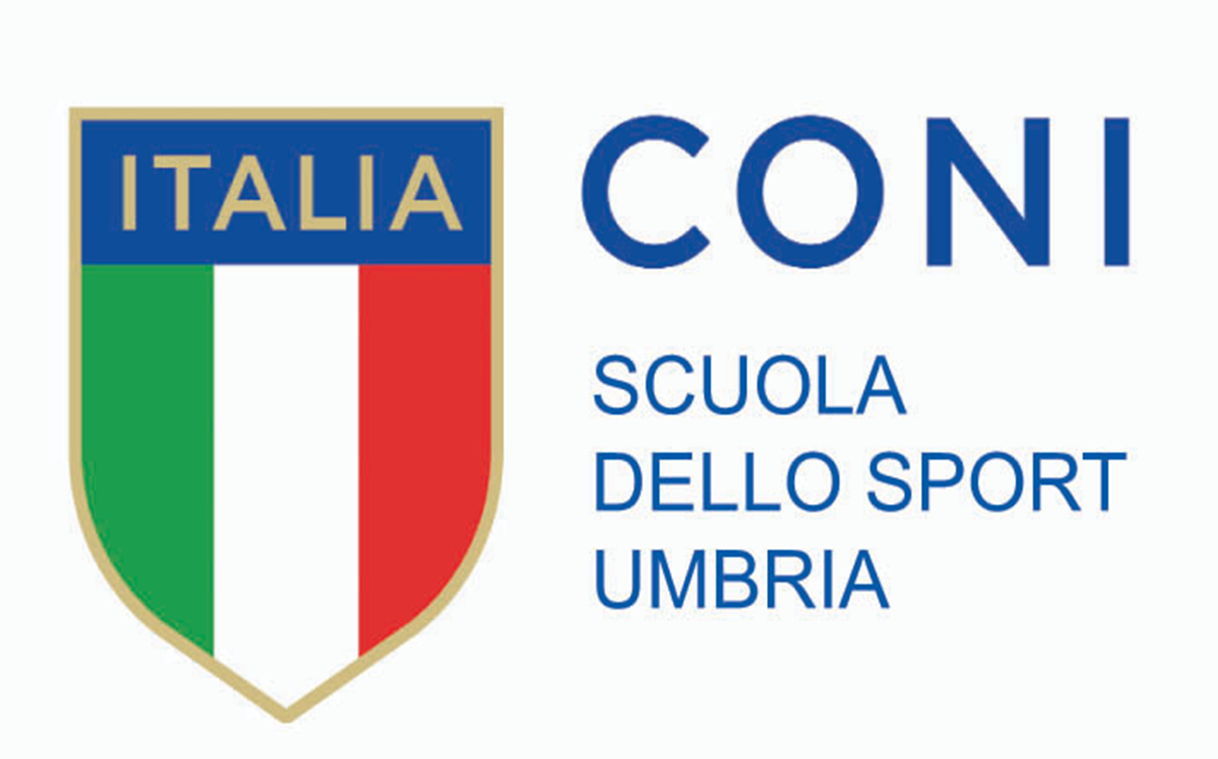 17
TRATTAMENTO FISCALE
Anche il trattamento fiscale non si discosta dalle regole ordinarie infatti per tutto quanto non previsto dal decreto si rimanda al TUIR (art. 36, comma 2).
L’unica eccezione che rimane è riservata ai soli redditi da lavoro sportivo nel settore dilettantistico che, ai sensi dell’art. 36, comma 7, usufruiscono quale che sia il rapporto, della soglia di esenzione di cui all’art. 69, co.2 del TUIR (ovvero i tetto dei 10.000 Euro), ma esclusivamente ai fini fiscali (e quindi non previdenziali).
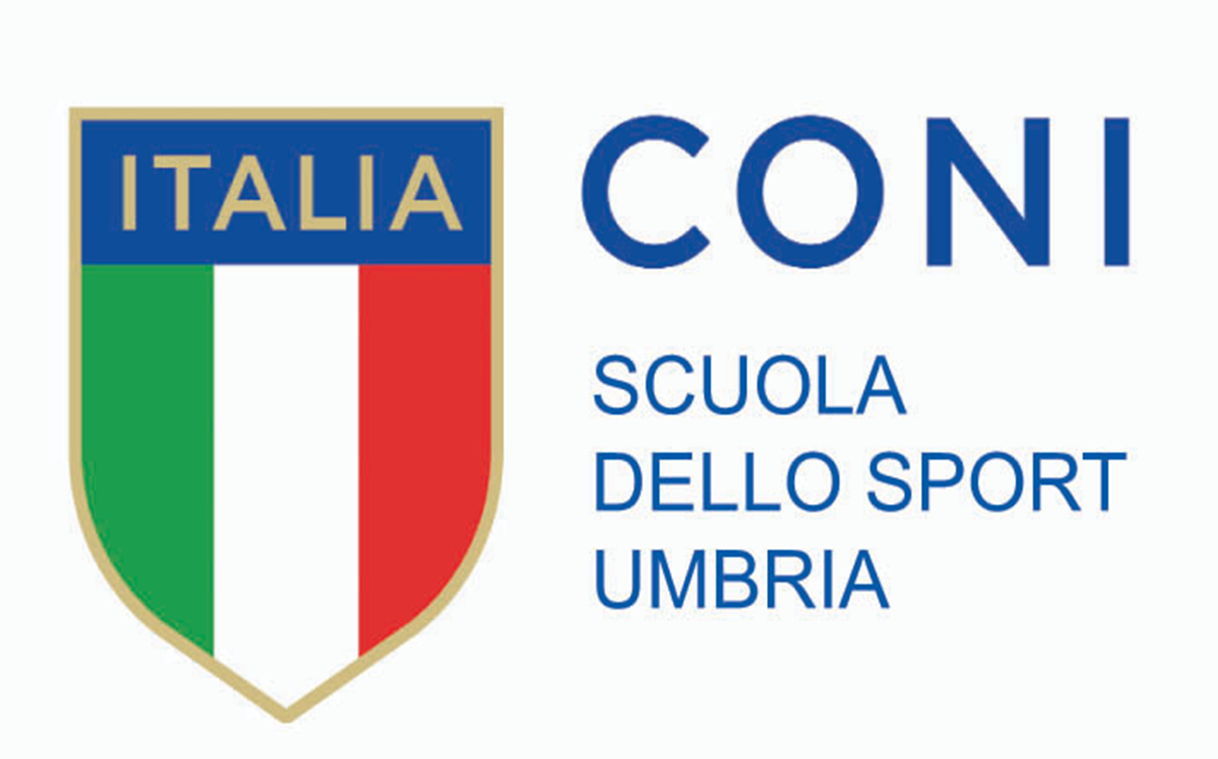 18
CRITICITA’
Si passa da un regime in cui nessuno era tutelato ad uno in cui si diventa tutti lavoratori  (compresi i direttori di gara!);
Invece di tipizzare il lavoro nello sport dilettantistico si è aperto un ventaglio a tutte le forme previste dalla nostra legislazione (dipendente, autonomo, occasionale, co.co.co…), con aliquote contributive differenziate che impongono in capo ai sodalizi valutazioni economiche importanti;
Si aprono ampi scenari di nuovi contenziosi e si mettono a rischio i contenziosi pendenti;
L’attività nel settore dello sport rimane comunque un’attività caratterizzata in generale dalla «non continuità» delle prestazioni, per cui difficilmente gli atleti dilettanti raggiungeranno, con i contributi versati per tale attività, un minimo di contributo accettabile per poter andare in pensione;
Gli atleti stranieri tesserati non produrranno mai un montante pensionistico in Italia;
I costi per i sodalizi sportivi saranno alti e con la presunzione di lavoro subordinato per gli atleti professionisti anche nello sport dilettantistico pregiudicando la possibilità di inquadrare diversamente gli atleti più giovani (al massimo apprendisti);
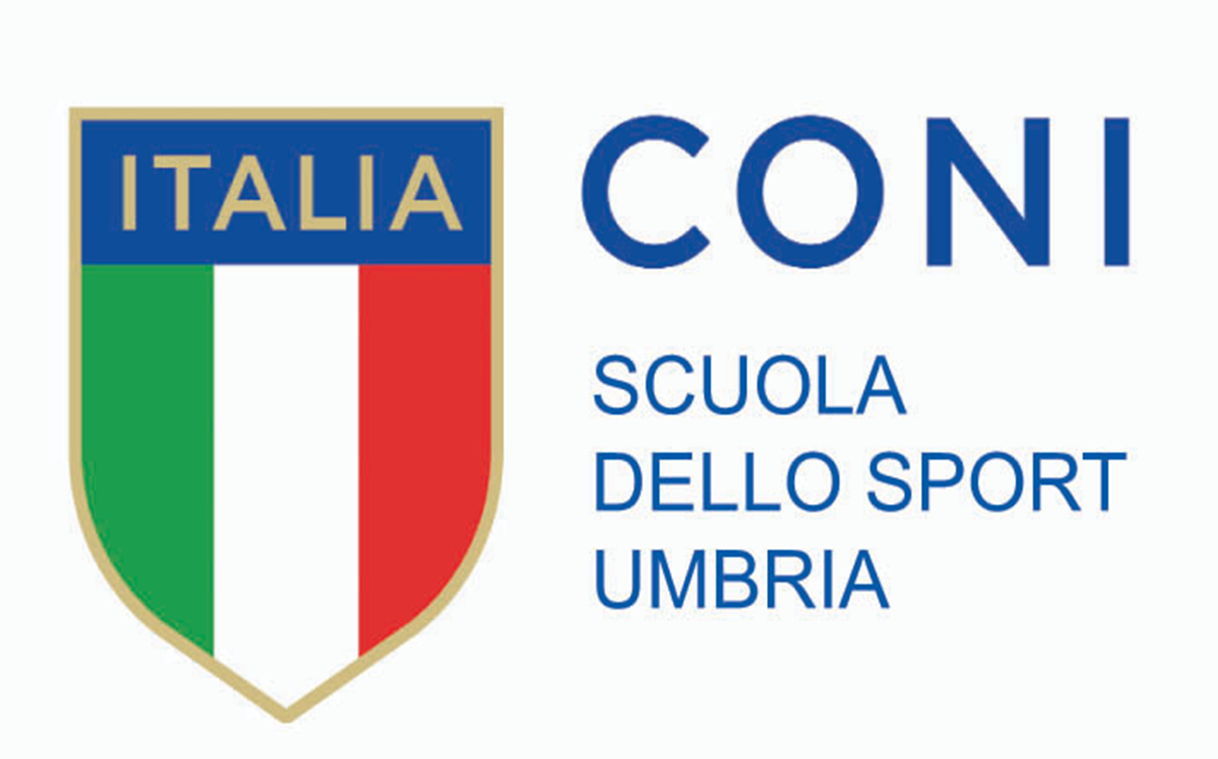 19
CONCLUSIONI
Tutto il comparto sportivo già provato dalla grave crisi prodotta dalla pandemia da Covid-19 potrà allo stato attuale sostenere l’onere di una riforma che peraltro non risolve le molteplici criticità e le incertezze legate alla collocazione dei compensi sportivi?
Spostare l’entrata in vigore della riforma al 1 settembre 2021 consente ai sodalizi di potersi riorganizzare per la prossima stagione, sempre che sia finita l’emergenza sanitaria.
Inoltre, sempre nel disegno di legge di bilancio per il 2021 è inserito l’esonero contributivo nel settore sportivo dilettantistico per il 2021 (limitatamente al quarto trimestre) e per l’anno 2022, con una dotazione di  50 milioni di euro per ciascun periodo.
L’obiettivo è appunto quello di garantire la sostenibilità della riforma dello Sport almeno in fase di prima applicazione. Logicamente l’ammontare dell’esonero dipenderà dall’ammontare dei contributi dovuti nei limiti del budget stanziato, tanto che l’esonero potrebbe essere anche parziale.
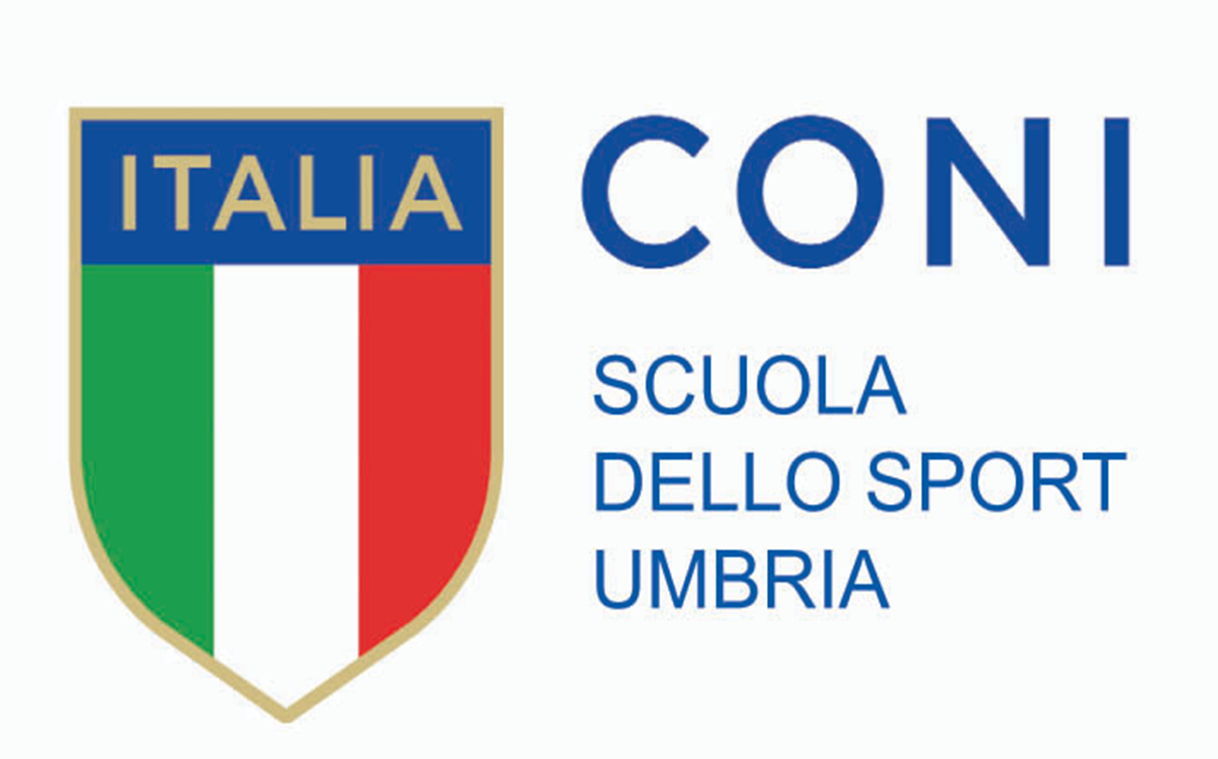 20
GRAZIE PER L’ATTENZIONE
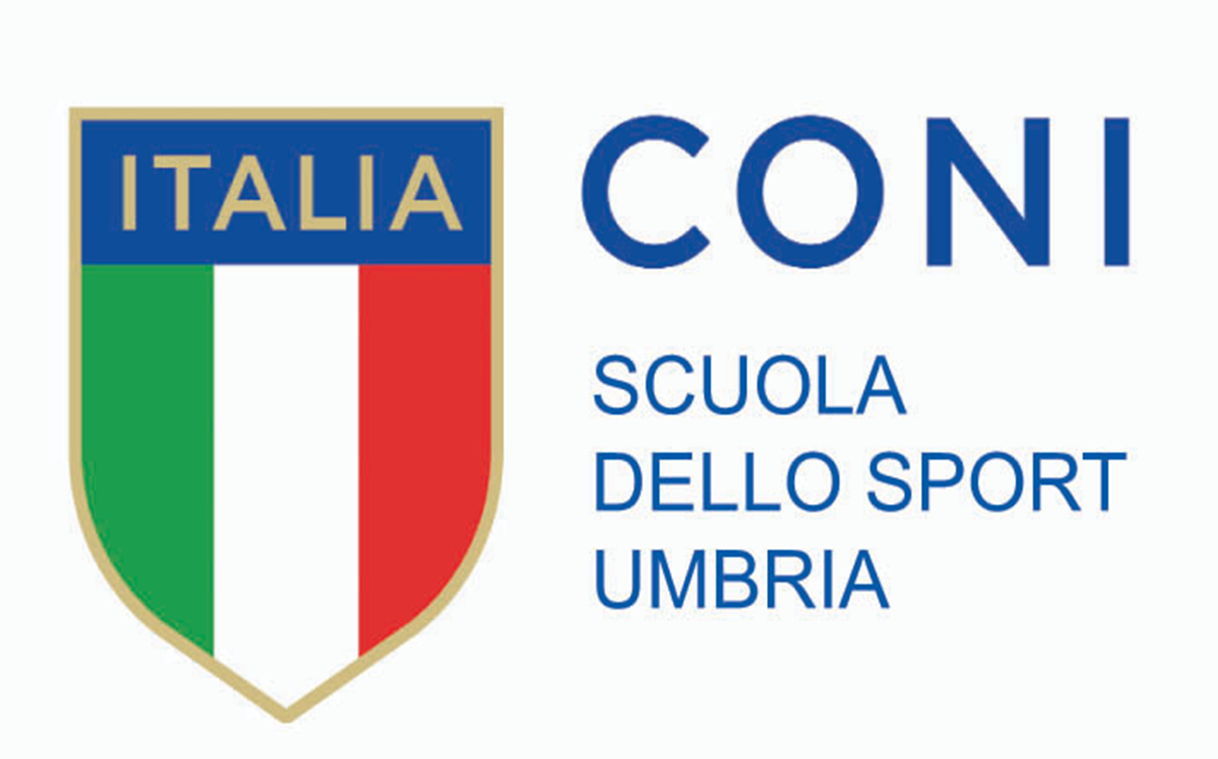 21